Transformation of Finite State Automatato Regular Expressions using Henshin
Daniel StrüberUniversity of Koblenz and Landau
Transformation Tool ContestMarburg, July 21, 2017
1
Henshin: A graph-based model transformationlanguage and framework
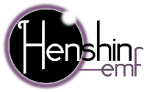 Expressive transformation language with a graphical syntax
Support for in-place endogenous and exogenous transformations
Efficient interpreter engine based on constraint solving
Verification using state space tools
Conflict and dependency detection based on critical pair analysis
Henshin solution to the FSA case
2
Solution: Main task
Implemented the state elimination algo using 8 rules and 6 units
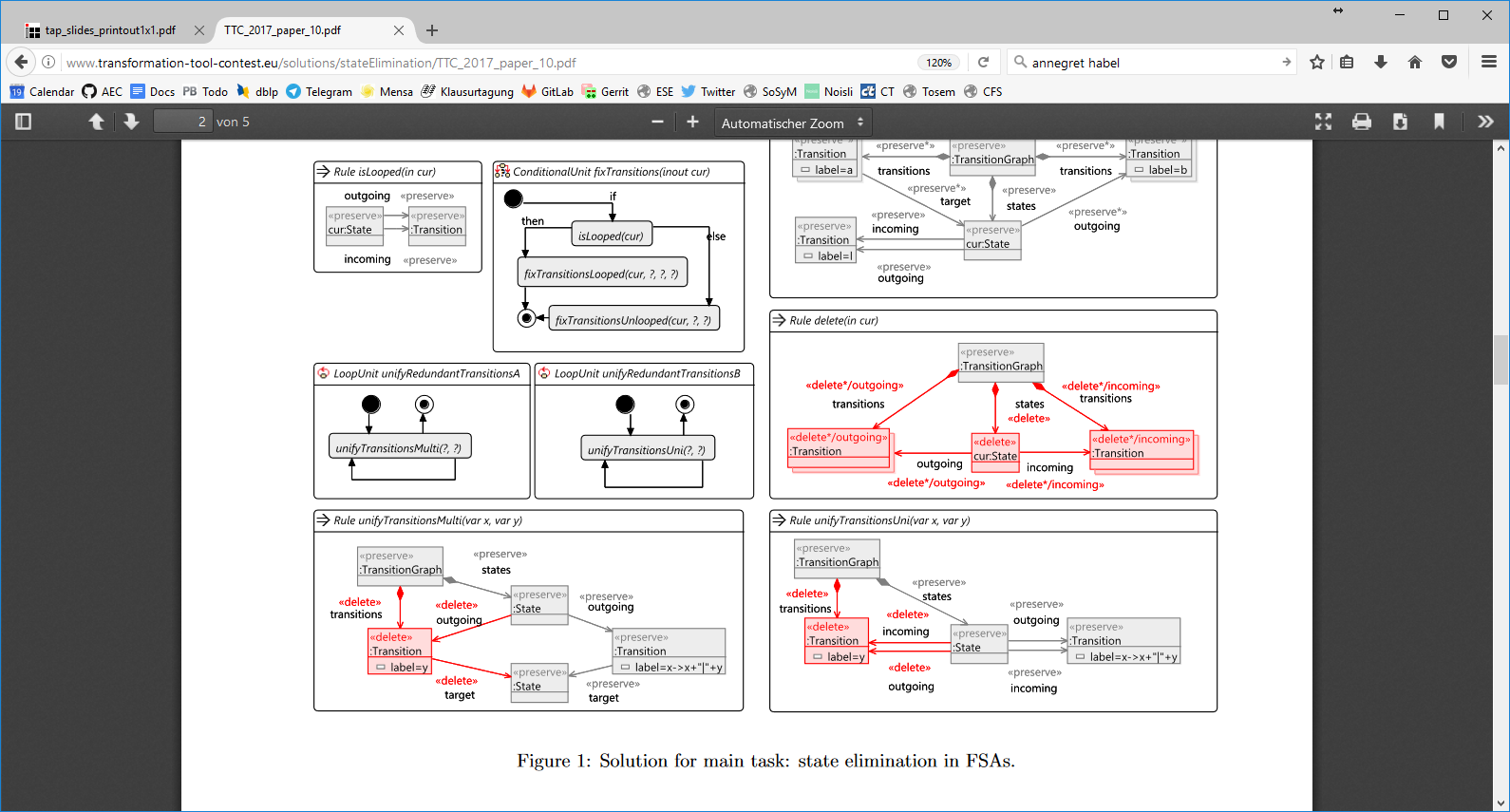 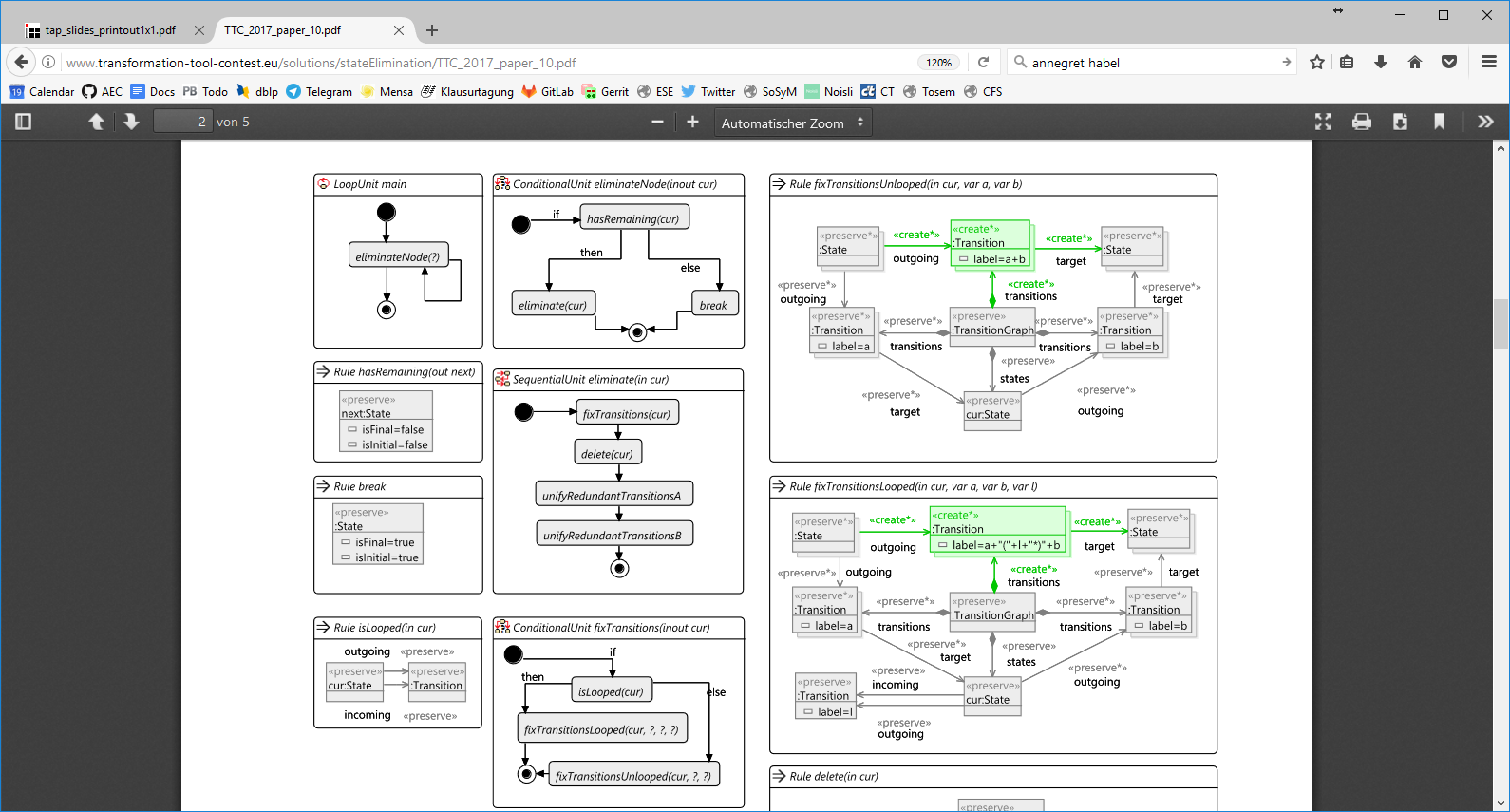 Henshin solution to the FSA case
3
Solution: Rules for main task
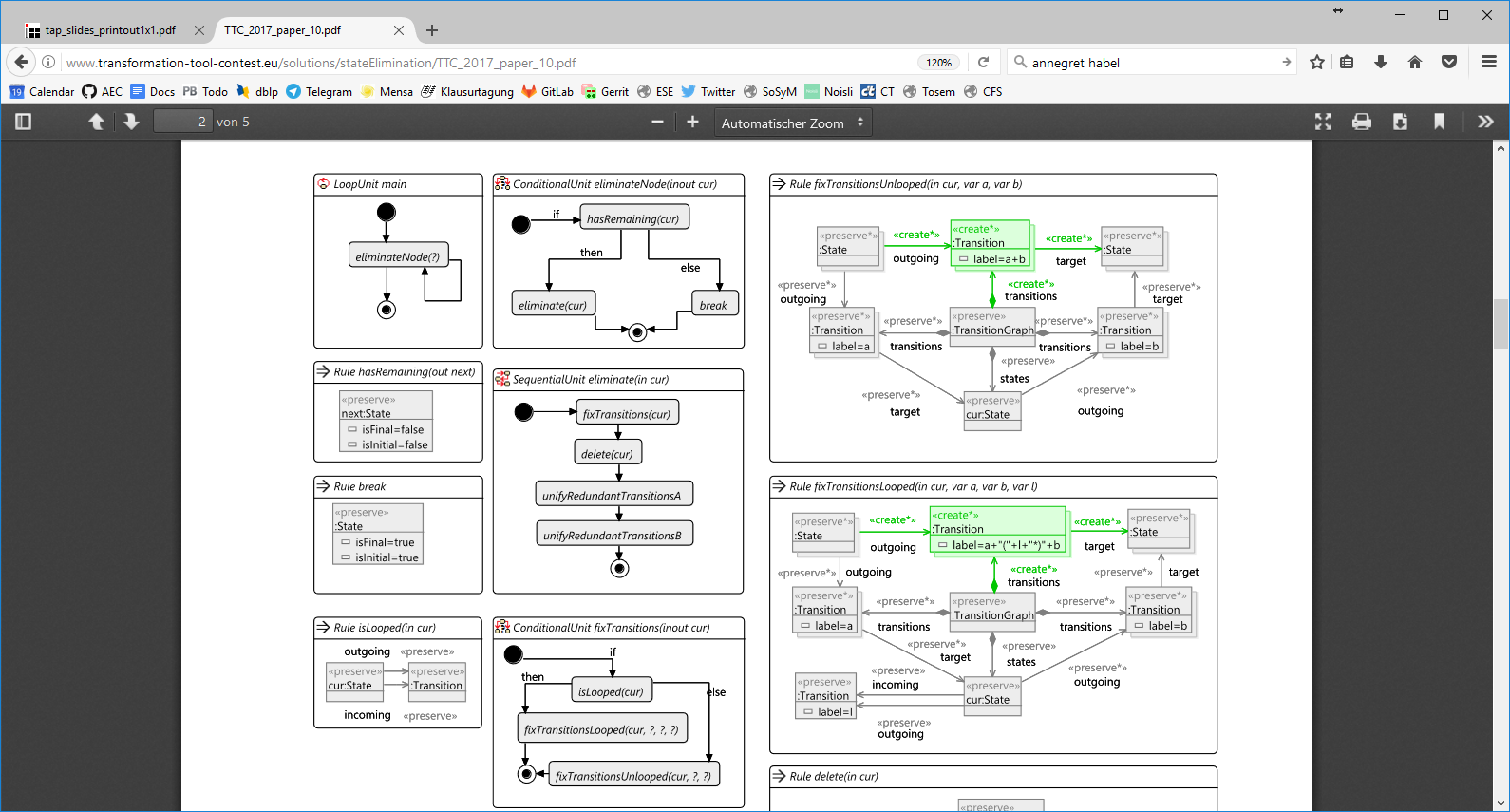 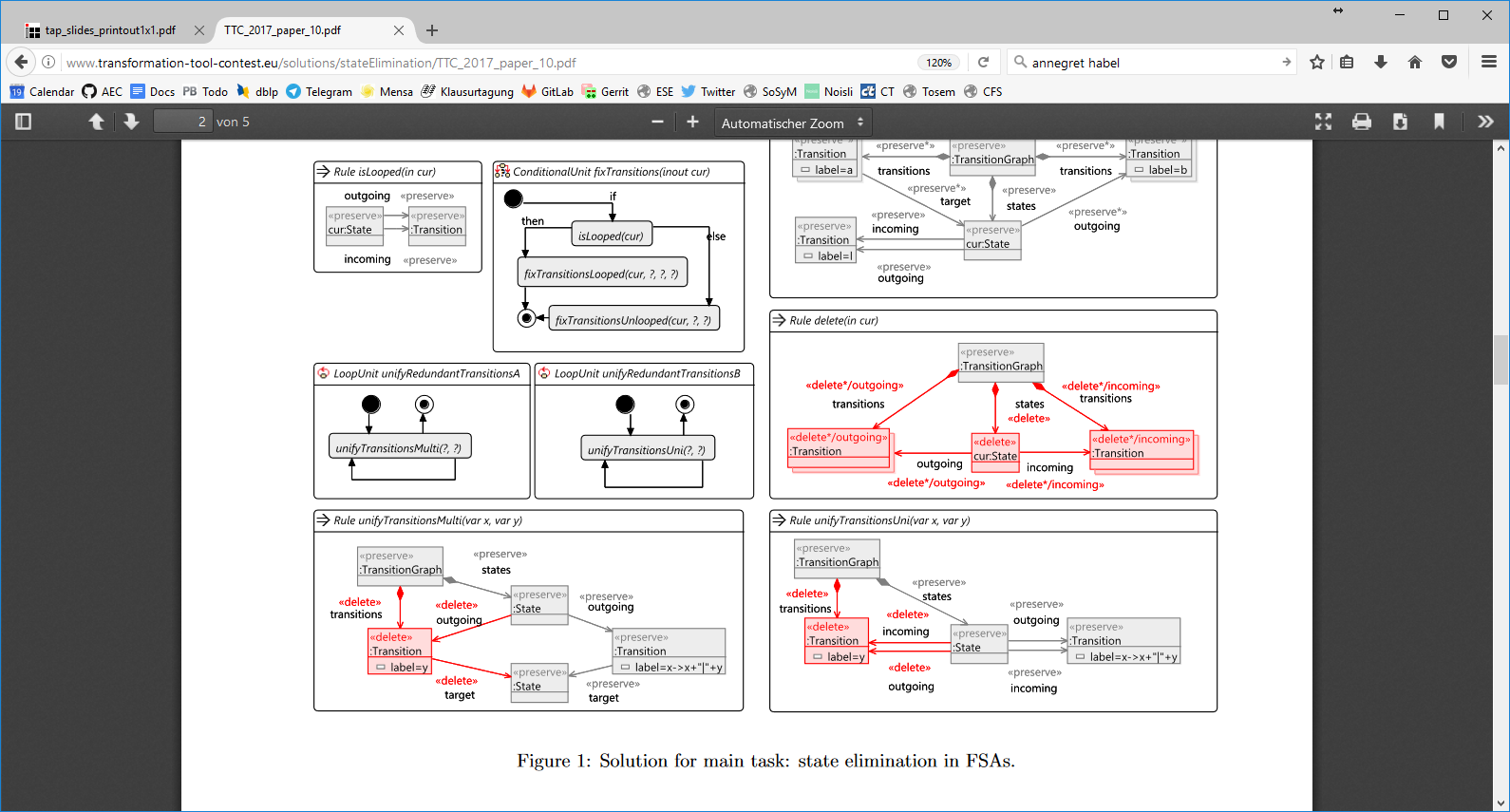 4
Solution: Control flow units for main task
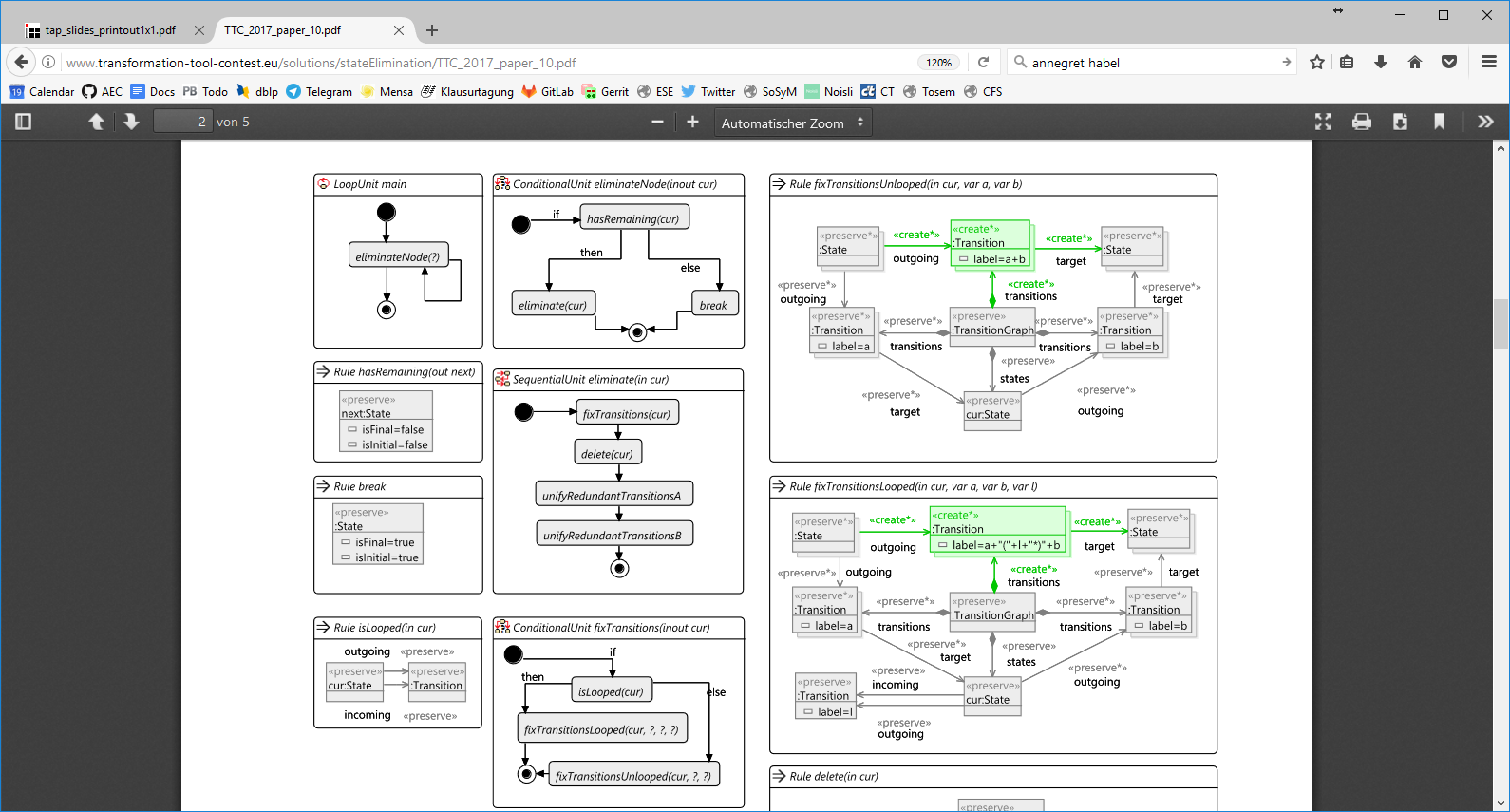 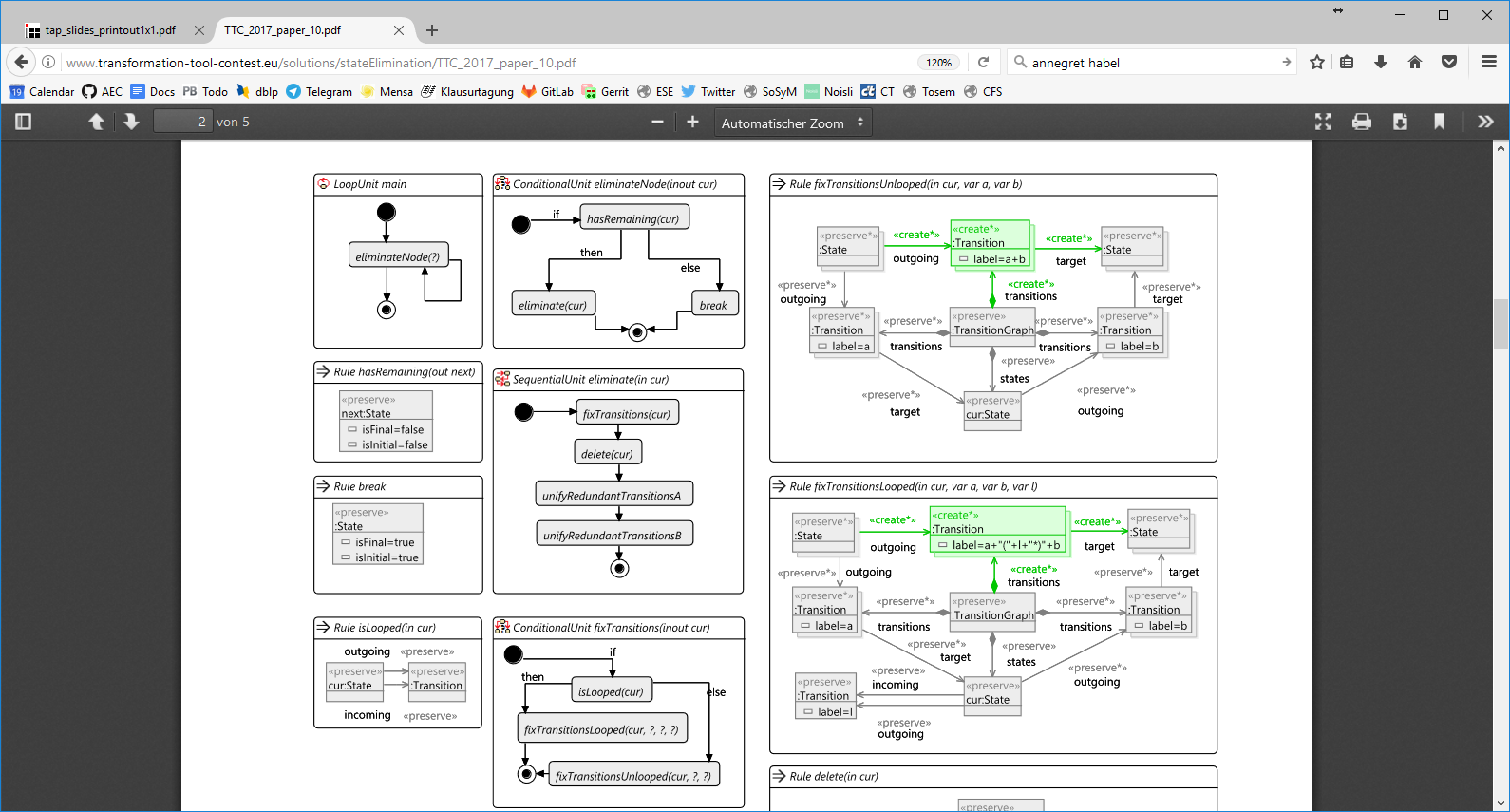 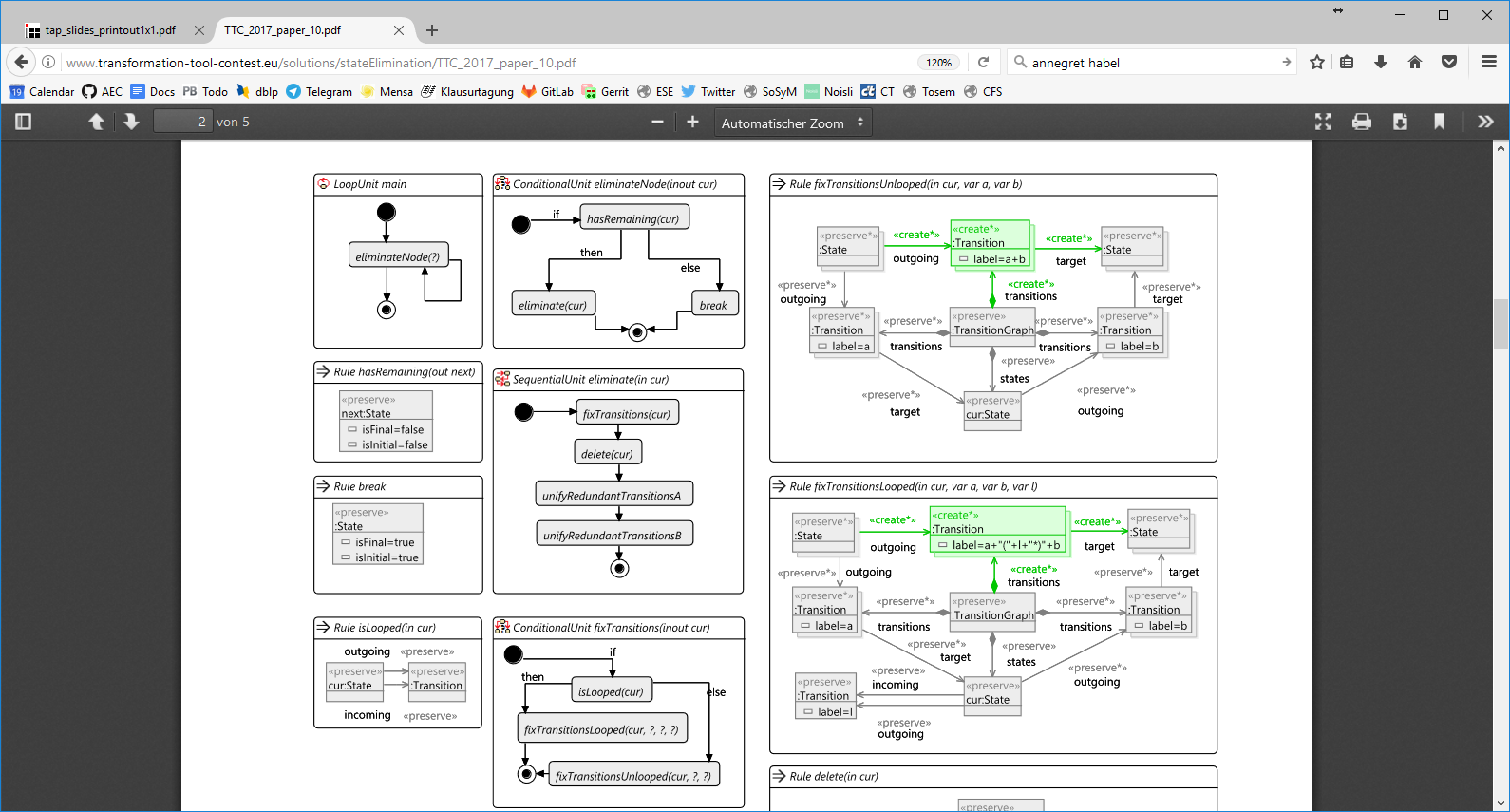 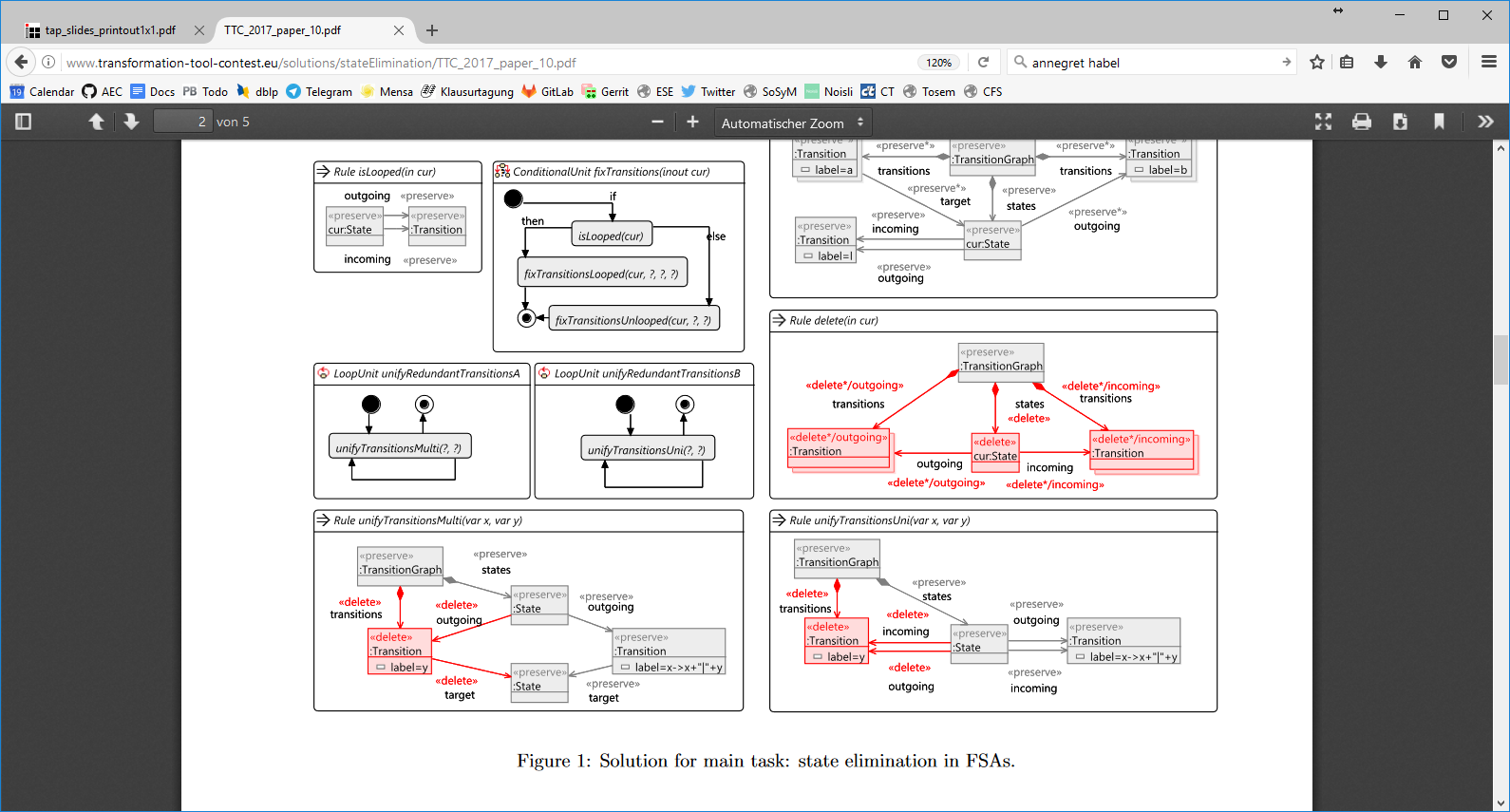 5
Solution: Extension 1
Implemented the simplification algo using 5 rules and 3 units
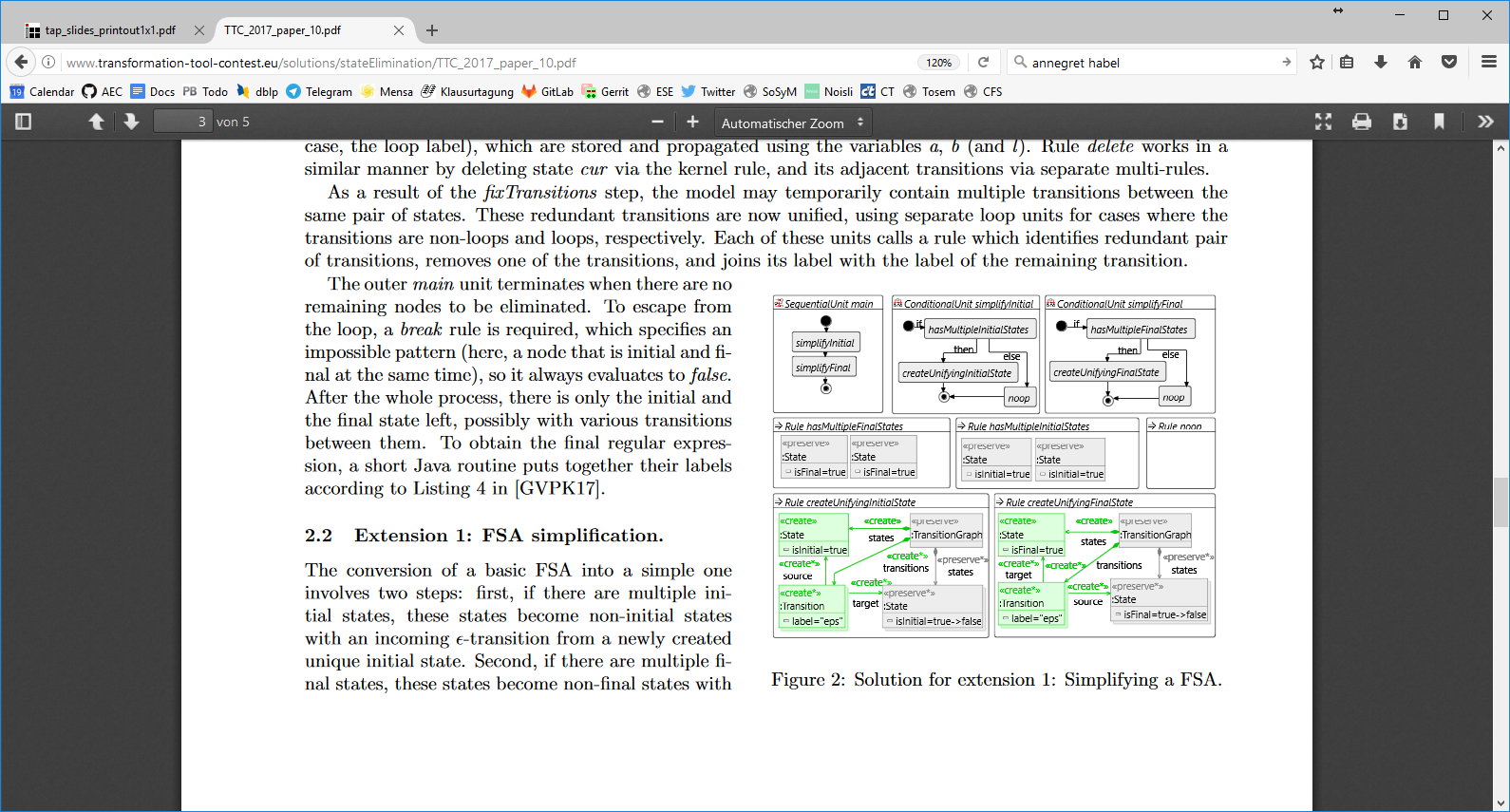 6
Solution: Extension 2
Added extensions to main task solution to mimic reference impl
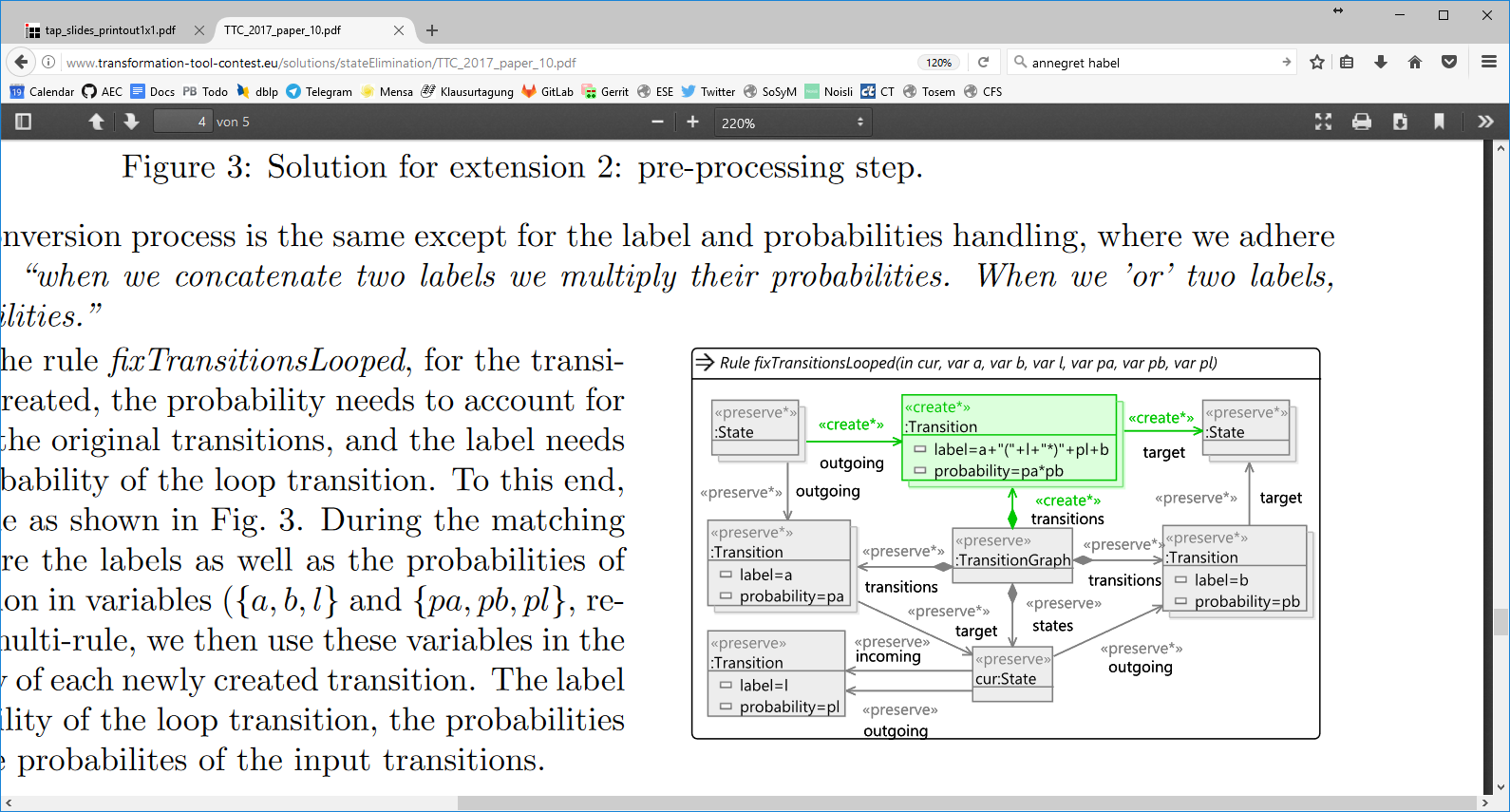 7
Evaluation
Full correctness for all three tasks
Mostly declarative solution
Execution times as per table 
Scalability: leader4_5 waslast model to take less than 1 hour
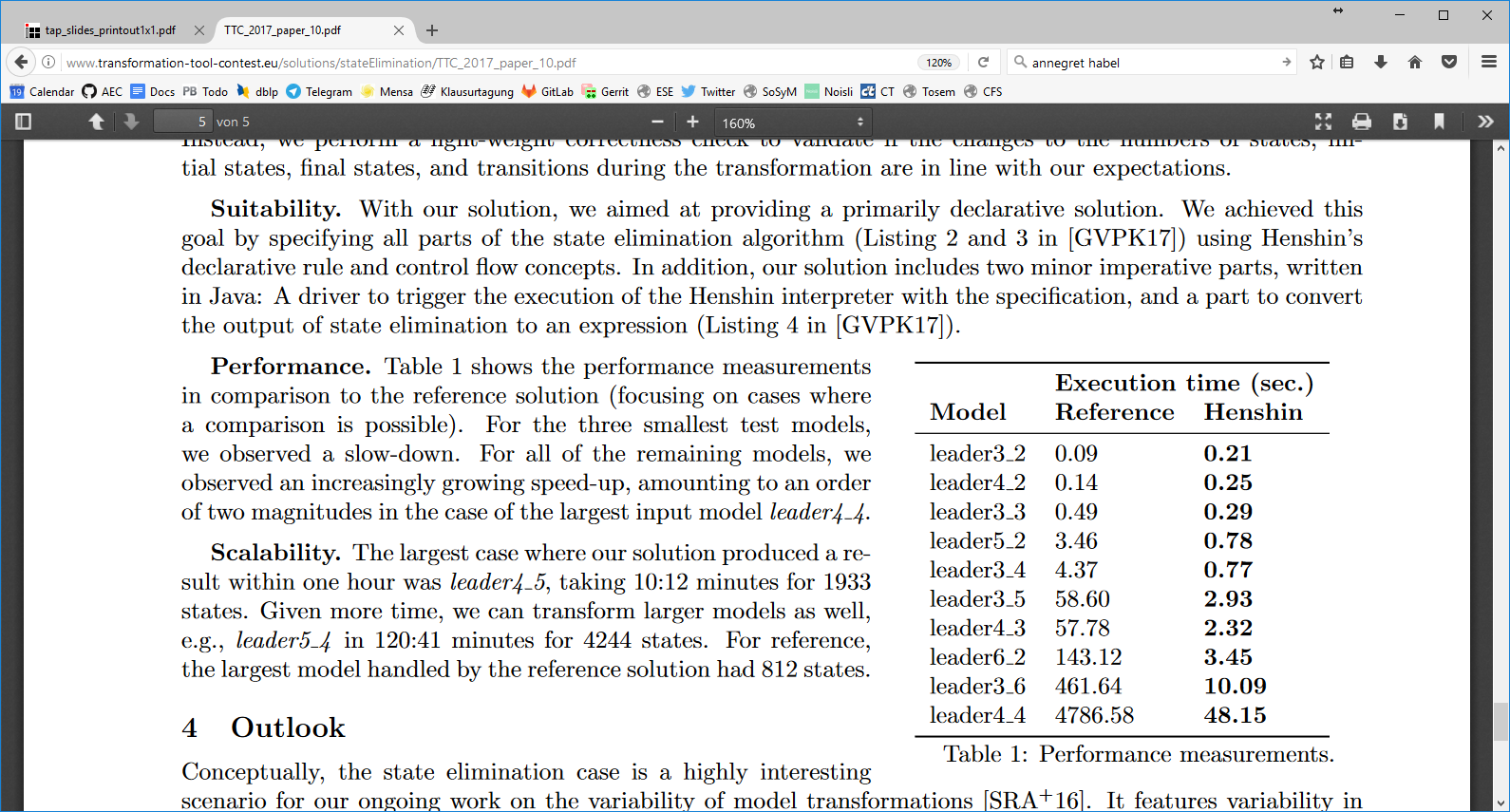 Henshin solution to the FSA case
8
Thank you
9
Backup
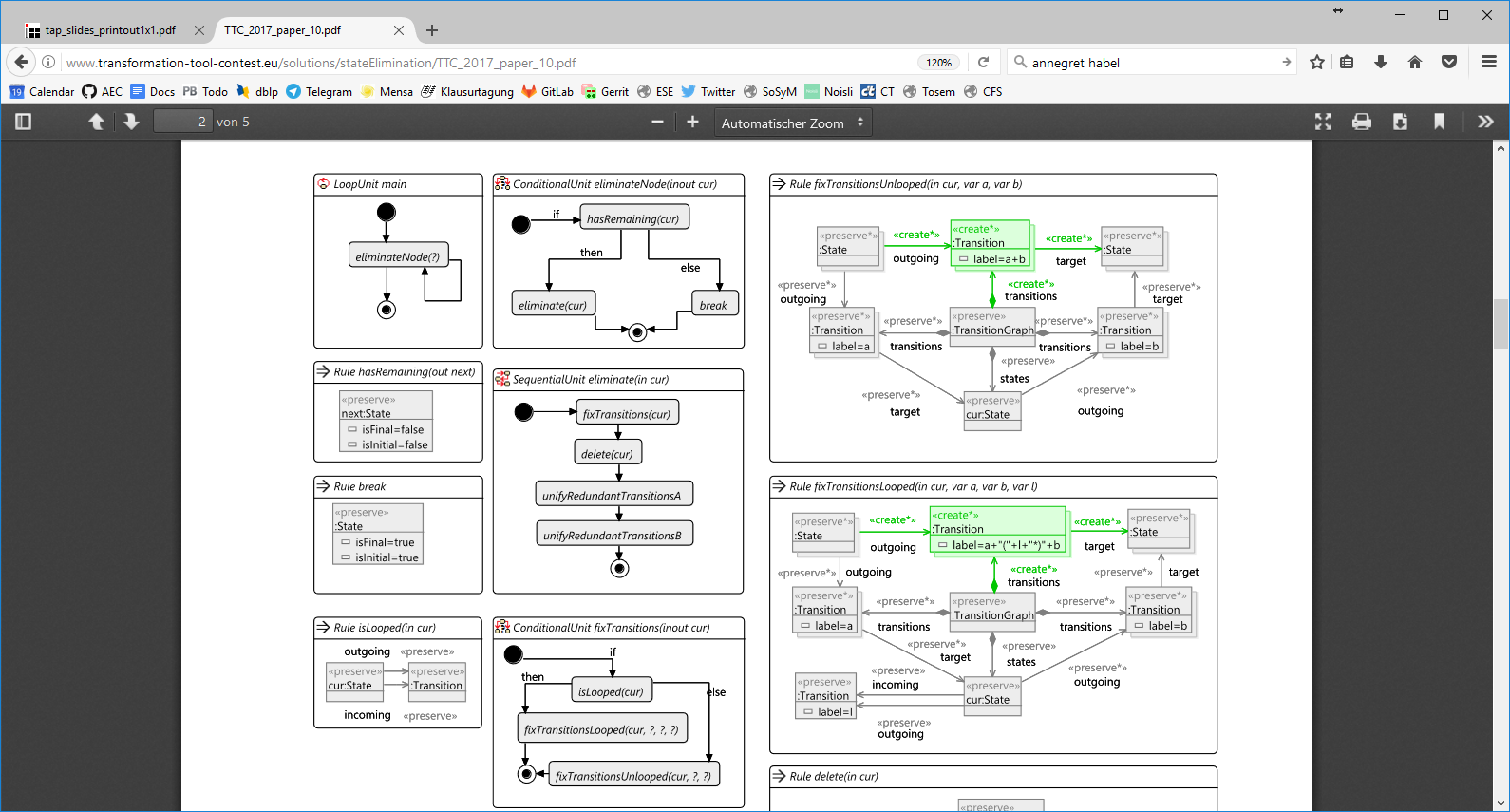 Henshin: A Usability-Focused Framework for EMF Model Transformation Development
10
Bacup
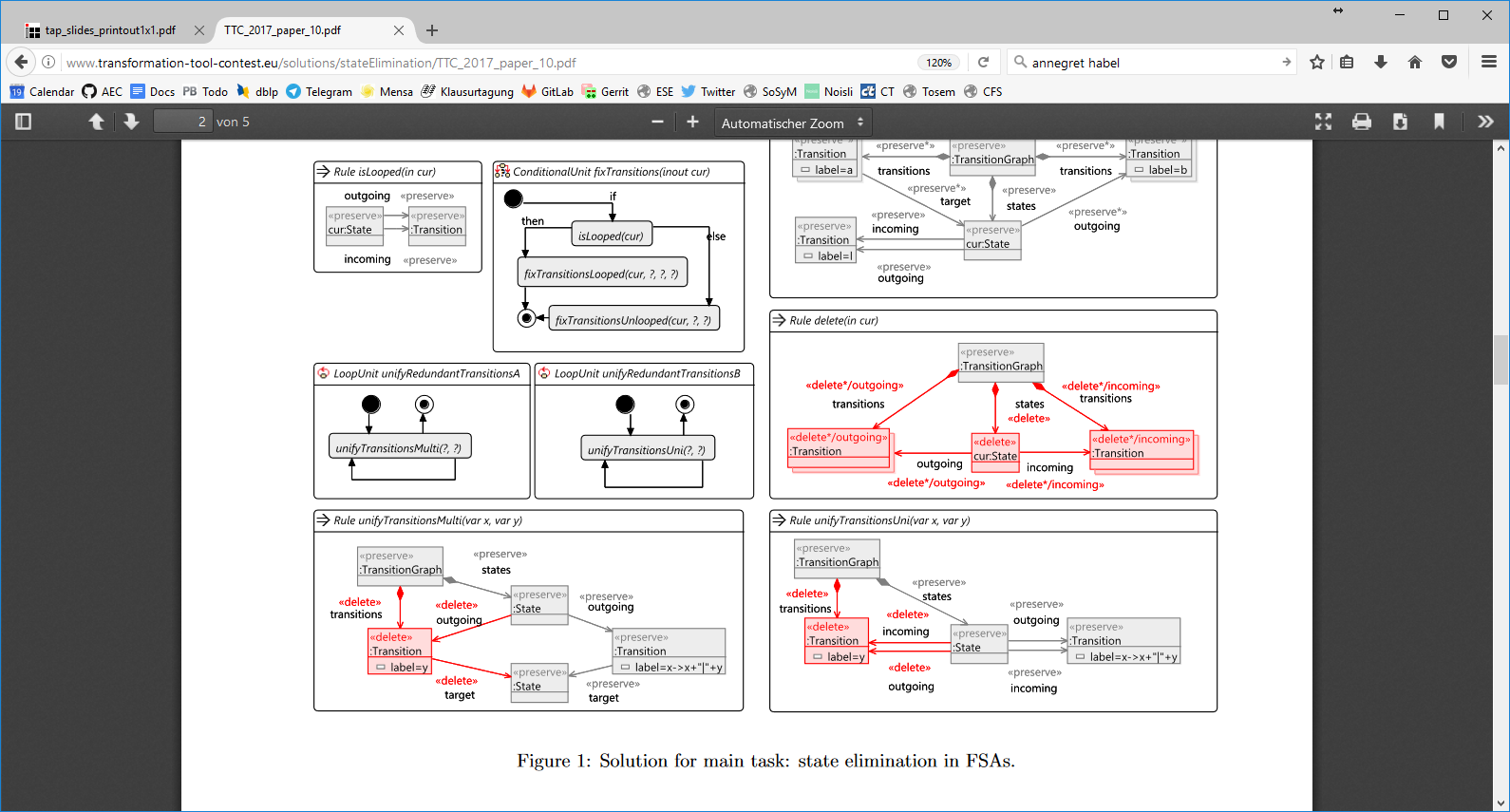 Henshin: A Usability-Focused Framework for EMF Model Transformation Development
11